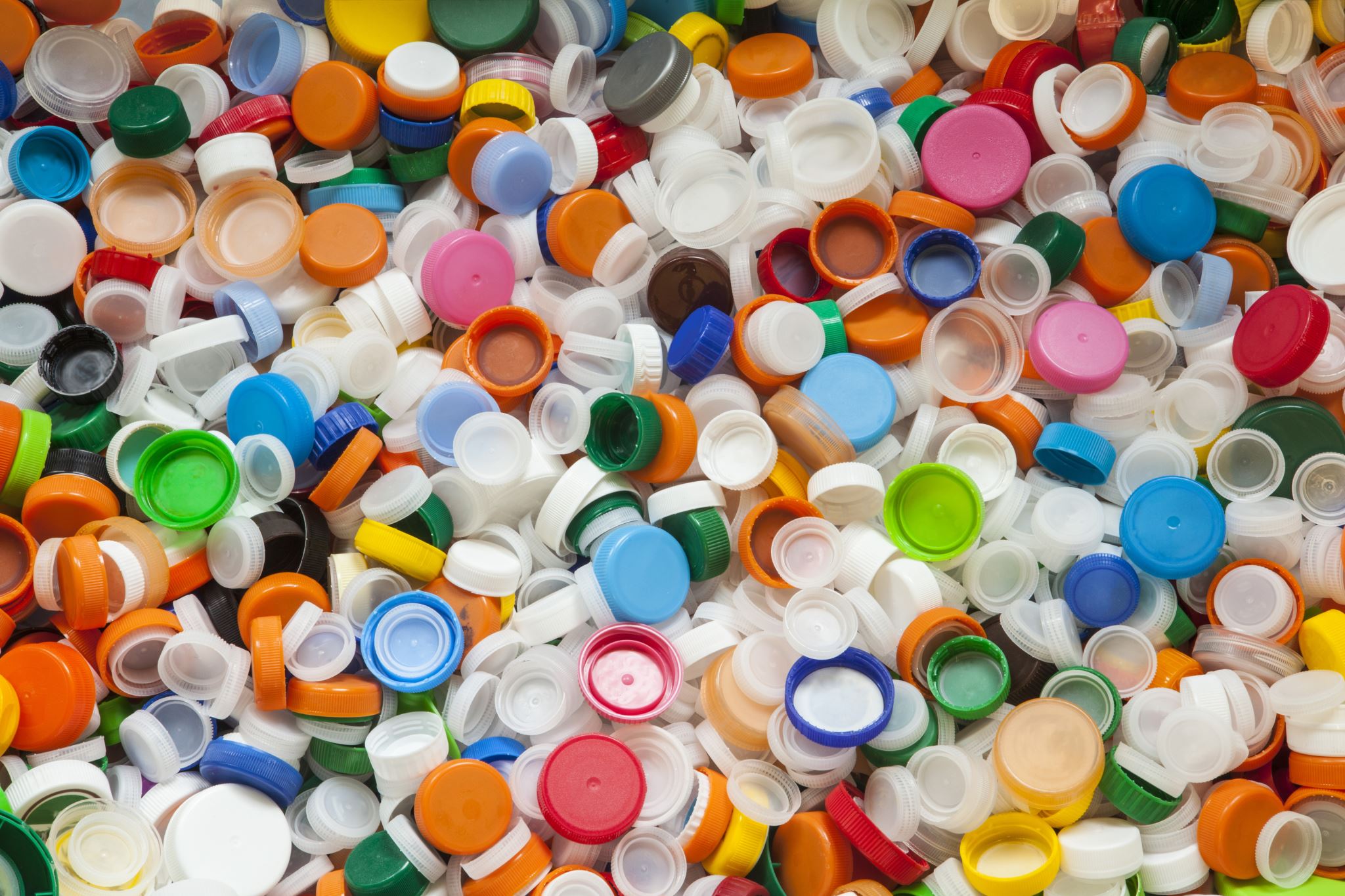 ECONOMÍA CIRCULAR
¿Por qué es necesario impulsar la Economía Circular?
Necesidad ambiental
Sector Plásticos
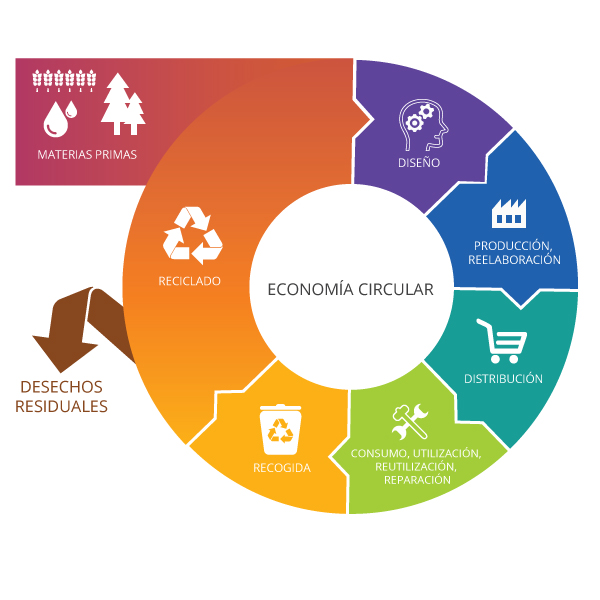 Oportunidad económica
Mayor competitividad empresarial
EMPLEO